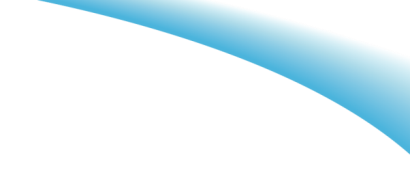 Performance Excellence: A Systems Approach and Tools
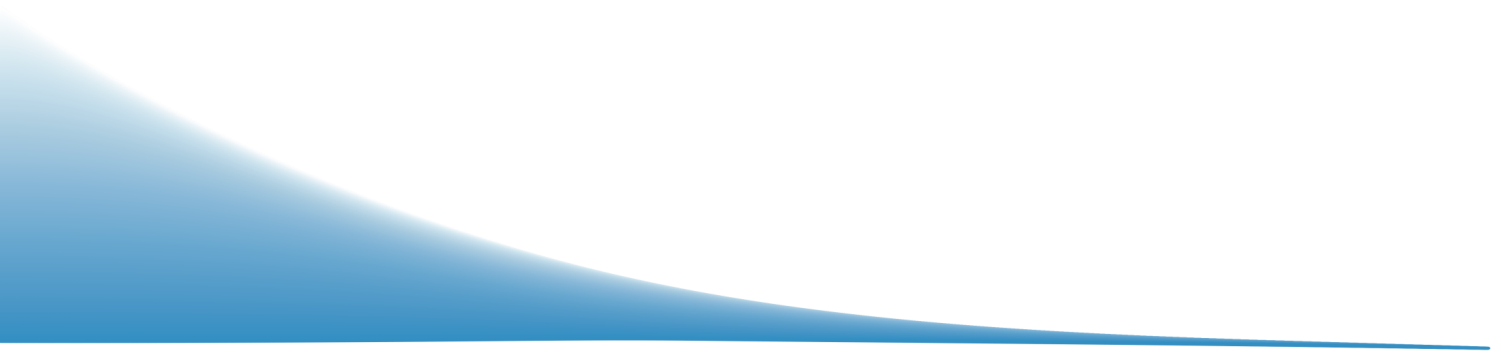 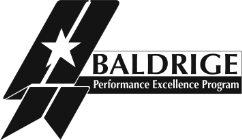 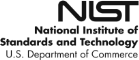 Baldrige Performance Excellence Program | www.nist.gov/baldrige
Baldrige Criteria for Performance Excellence
Higher productivity
Greater customer loyalty 
Increased market share
Improved profitability
Better employee relations
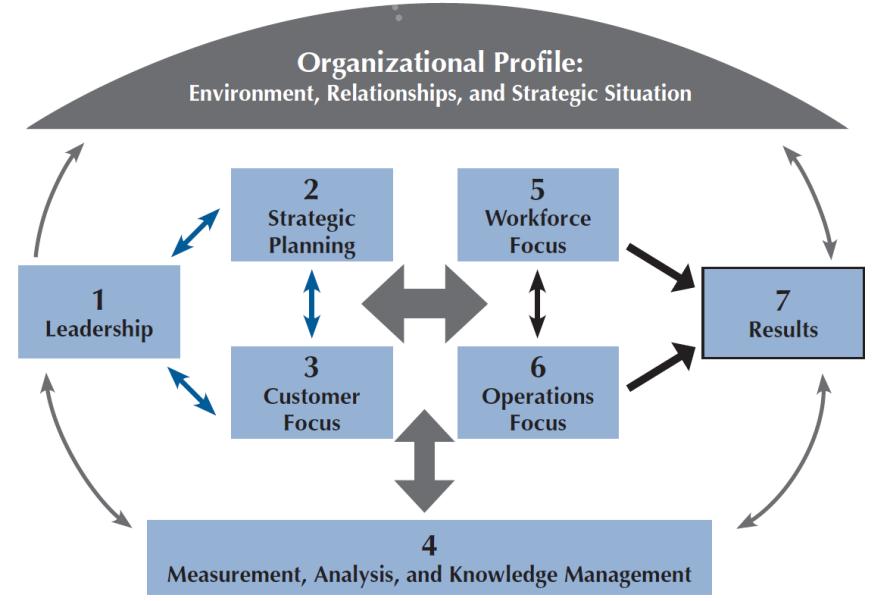 [Speaker Notes: The Baldrige Performance Excellence Program’s Criteria for Performance Excellence are nationally and internationally renowned as a comprehensive performance excellence framework that any organization can use to improve. The Criteria focus on business results as well as organizational improvement and innovation systems. For many organizations, using the Criteria results in the benefits shown here.
The seven categories you see in the diagram make up the Criteria: Leadership; Strategic Planning; Customer Focus; Measurement, Analysis, and Knowledge Management; Workforce Focus, Operations Focus; and Results.]
It’s all about continuous improvement. . . . By embracing all of the key dimensions of Baldrige, the company has doubled in size this year as a business of Bayer Health Care. We are $690 million in revenue, as of the end of 2010.” 
—Samuel Liang, president and CEO, two-time Baldrige Award  winner MEDRAD
[Speaker Notes: Thousands of organizations of all kinds use the Criteria for self-assessment and training and as a tool to develop and improve performance and business processes, resulting in significant growth in revenue and jobs creation, among other results. 
Alternate quotation:
MidwayUSA has benefited tremendously from the Baldrige Criteria: Our sales are up over 20% per year over the last five years. Our profits are up over 40% per year for that same time. Customer satisfaction, at 93%, is at an all-time high. Employee satisfaction, at 82%, is at an all-time high also. All the winds are blowing in the right direction at MidwayUSA, and it’s all because of our efforts in engaging the Baldrige Criteria.
—Larry Potterfield, CEO, Baldrige Award winner MidwayUSA]
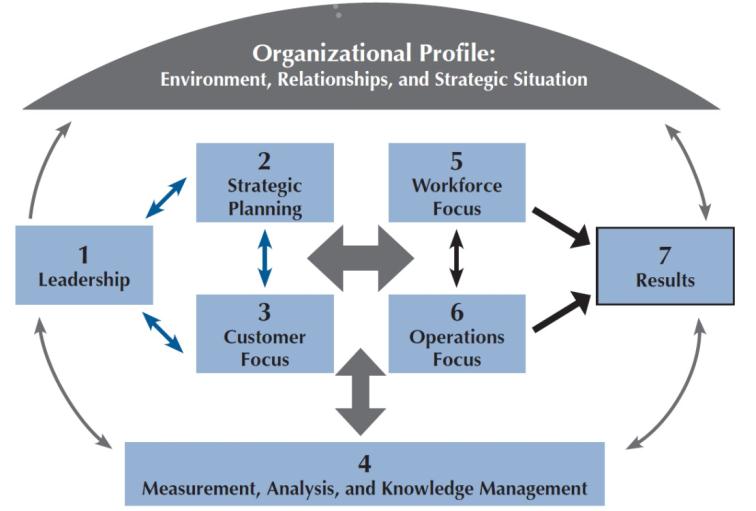 [Speaker Notes: As many organizations have discovered, the Baldrige Criteria can be used effectively as an umbrella or systemic model for organizational performance excellence. The Criteria help organizations of all types pinpoint their strengths and opportunities for improvement—and they allow the organizations to choose the tools best suited for them to implement those improvements. In addition to using the Baldrige Criteria as a roadmap to organizational excellence, you might use Six Sigma, Lean, or a variety of other performance improvement tools to help improve processes identified by thoughtful application of the Criteria. 
The Baldrige Criteria focus on organizational improvement and innovation systems. Six Sigma and Lean methodologies drive waste and inefficiencies out of processes that users of the Baldrige Criteria identify for improvement. Six Sigma, Lean, and ISO 9001 focus on organizational improvement and innovation processes.]
Six Sigma
Reduce variation; lower defect rates
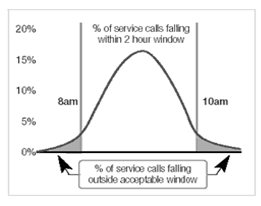 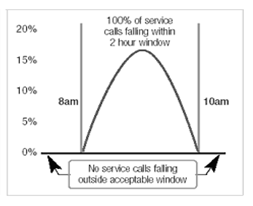 <  3.4 defects/million opportunities
[Speaker Notes: Let’s look at two commonly used improvement tools: Six Sigma and Lean.
The aim of Six Sigma is to reduce variation by using statistical methods to lower process defect rates to the “six sigma” level: fewer than 3.4 defects per million opportunities. 
The focus is on establishing measurement systems for work processes and, through Six Sigma projects, identifying areas for reducing variation and improving processes. 
These projects may include anything from improving the processes involved in mass-producing component piece parts, to completely redesigning, for example, an aircraft completion process so that the aircraft requires less maintenance, or to (as you see on the left) improving processes around service calls so that all calls fall within the required two-hour window.]
Six Sigma
Methodologies
DMAIC
Define, measure, analyze, improve, and control
DMADV
Define, measure, analyze, design, and verify
[Speaker Notes: The Six Sigma DMAIC methodology (define, measure, analyze, improve, and control) is the system for improving existing processes that fall below specifications and need incremental improvement. 
DMADV (define, measure, analyze, design, and verify)—sometimes referred to as Design for Six Sigma, or DFSS—is used to develop new processes or products at Six-Sigma-quality levels.]
Lean
Eliminate non-value-added activities and waste
Transportation
Inventory
Redundant motion
Waiting
Overprocessing
Overproduction
Defects
Waste
Anything a final customer wouldn’t want to pay for
[Speaker Notes: Lean is a series of tools and techniques for managing an organization’s processes. 
Specifically, Lean focuses on eliminating all non-value-added activities and waste from processes. Waste is defined as anything a final customer would not want to pay for. Some of the sources of waste are shown here.]
Lean
Map and 
understand 
value stream
Goals 
Increase productivity
Eliminate waste
Maximize resource utilization
Customer- 
defined value
Make value 
stream flow
Continuously improve processes
[Speaker Notes: The Lean tools used differ from application to application, but all are used for both incremental and breakthrough improvements.
Organizations that use Lean extend the concepts of waste elimination and value-adding processes to suppliers, partners, and customers. A Lean organization is said not to reach full potential until all aspects of its value chain have eliminated waste and are operating at full value-added potential.]
ISO 9001:2008
Standards for quality management systems
[Speaker Notes: ISO 9000 is a series of five international standards published by the International Organization for Standardization (ISO), in Geneva, Switzerland. 
Companies use the standards to help determine what they need to maintain an efficient quality conformance system. 
For example, the standards describe the need for an effective quality system, regular calibration of measuring and testing equipment, and an adequate record-keeping system. ISO 9000 registration determines whether a company complies with its own quality system.
The standards define minimum requirements for quality assurance systems that directly influence product quality and customer satisfaction without suggesting tools for analysis, prioritization, and evaluation. 
The most recent version is ISO 9001:2008. It builds on ISO 9001:2000, which brought the standards closer to the Baldrige Criteria. ISO 9001:2000 placed greater emphasis on customers and continuous improvement. While ISO has expanded its perspective, it still focuses on system defects and not on business results and strategy
A key tool is the Plan-Do-Check-Act (PDCA) cycle, which is used to define, implement, and control corrective actions and improvements to processes.]
Baldrige Criteria
Integrated management framework
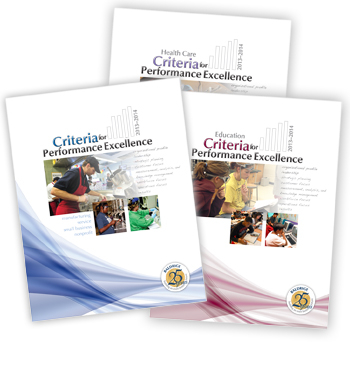 Emphasis on
Integration
Innovation
Results
Sustainability
Nonprescriptive 
Holistic
Inclusive
Adaptable
[Speaker Notes: In the Baldrige Criteria, the emphasis is on integrating all parts of your management model and improving processes while keeping the whole organization in mind. 
The Criteria can be used by large and small businesses, education and health care organizations, government and nonprofit organizations, and organizations with one site or worldwide locations. 
The Criteria can be adapted to fit your challenges and culture and help you evaluate performance, assess where improvements or innovation are most needed, get results, and ensure sustainability. 
The Criteria don’t prescribe how your organization should be structured. For example, the Criteria don’t recommend that you should or should not have departments for quality, planning, or other functions or that different units in your organization should be managed in the same way.]
.
[Speaker Notes: The Baldrige Criteria for Performance Excellence, Lean, ISO, Six Sigma … how do you know which performance improvement tools are right for your organization? These improvement tools are complementary, not mutually exclusive. For example, Baldrige, Lean, and Six Sigma all
focus on results
use a team approach
require management by fact
are customer- and market-focused
require strong leadership for  long-term effectiveness
The continuous improvement focus in the Criteria is also an integral part of the cyclical steps of Six Sigma and Lean.]
While other approaches focus on a single aspect, such as leadership or process management, the Baldrige Criteria provide an integrated management framework that addresses all the factors that define an organization’s operations and results. And the process is compatible with Lean and Six Sigma strategies as well as ISO 9000. 
—Robert W. Galvin, chairman, Baldrige Award winner Motorola Commercial, Government & Industrial Solutions Sector
[Speaker Notes: Here’s one difference: the Baldrige Criteria serve as a comprehensive framework for performance excellence. They focus on business results as well as organizational improvement and innovation systems. 
Lean and Six Sigma methodologies drive waste and inefficiencies out of processes, and ISO 9000 is a series of standards for an efficient quality conformance system. Overall, ISO 9000 registration covers less than 10 percent of the Baldrige Criteria.
Any organization—no matter its sector, size, or level of maturity—can use the Baldrige Criteria as a framework—a  roadmap—for performance excellence. Six Sigma, Lean, or a variety of other performance improvement tools can be used to help improve core processes identified by thoughtful application of the Baldrige Criteria.]
Six Sigma, Lean, and the
Baldrige Criteria
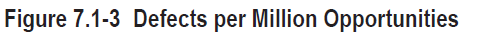 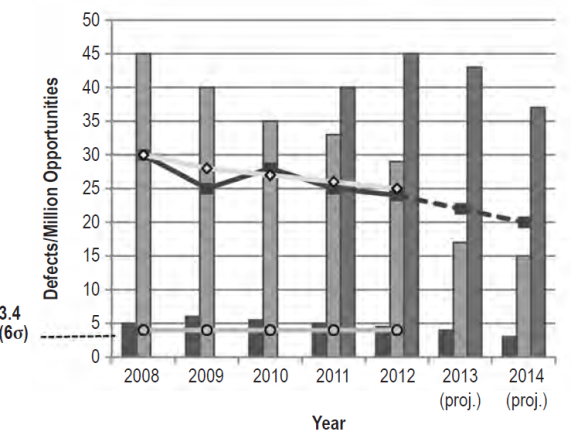 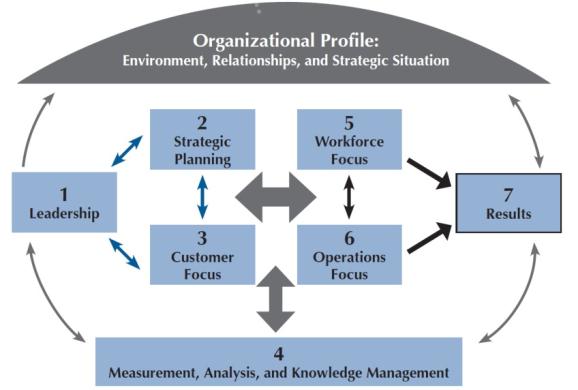 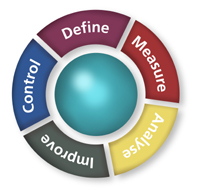 [Speaker Notes: In fact, many organizations begin their improvement efforts by using the Baldrige Criteria for self-assessment. Through the Criteria, you pinpoint strengths and opportunities for improvement. The you can use Six Sigma, Lean, or a variety of other performance improvement tools to help improve core processes. The Criteria allow you to choose the most suitable tools for carrying out improvements. For example, you might
use Baldrige to develop an overall, systemwide performance map, identify areas for improvement, and track results
use Six Sigma, Lean, or other tools to design operations or improve processes within the organization
For example, in the control stage of a Six Sigma project, data are generated on an ongoing basis, and they are monitored continuously to identify needs for further improvement. Similarly, in a Lean environment, continuous work is done to identify and eliminate waste-generating processes.]
1  Leadership
[Speaker Notes: The first category in the Baldrige Criteria is Leadership, reflecting the critical role of committed senior leaders in an organization. 
The Baldrige Criteria address the entire leadership system. By responding to the questions in the Leadership category, you can, for example, identify any gaps in 
setting and deploying your vision and values
addressing fiscal accountability and transparency in operations
recognizing disconnects between your mission and your processes for achieving that mission. 
At that point, you might allocate financial and human resources to carry out Six Sigma, Lean, or other enterprise-critical initiatives. 
What do Baldrige, Six Sigma, and Lean share?
In the use of all three, senior leaders may need to communicate new cultural norms to employees, such as fact-based decision making and process measurement. To sustain success with process improvement activities and projects over the long term—and solidify a culture of organizational excellence—senior leaders must also encourage and provide resources.]
2  Strategic Planning
Baldrige
Identify organizational objectives
Measure progress
Coordinate use of assets toward objectives
Six Sigma
Measure progress
Six Sigma, Lean
Coordinate use of assets toward objectives
[Speaker Notes: The Strategic Planning category examines 
how you develop your strategy,
how you implement that strategy,
how you make changes if necessary
how you measure progress
Your organization’s performance depends on the actions you take and on the totality of your operating environment. Every organization has resources that it uses to accomplish its mission, vision, and values. The coordinated use of these assets toward some set of objectives and goals is the organization’s strategy. 
Lean, Six Sigma, and other tools can be methodologies for coordinating the use of assets toward organizational objectives. As an organization defines and deploys its business strategies, these techniques help leaders analyze performance gaps and respond by setting strategic improvement goals to close those gaps.]
3  Customer Focus
Customer- defined value
Map and 
understand 
value stream
Make value 
stream flow
Continuously improve processes
[Speaker Notes: In the Baldrige Criteria, the Customer Focus category asks how you engage customers for long-term marketplace success. This includes how your  organization 
listens to the voice of the customer
serve customers’ needs to engage them and build relationships
ISO 9001:2008 also has customer requirements as one of its key elements. The ISO 9001 process approach focuses on enhancing customer satisfaction by consistently meeting customer requirements.  Defining customer requirements and monitoring customer satisfaction are critical to the approach.
One of Lean’s main principles is a focus on customer requirements. In a Lean environment, all process steps should add value. Value-added process steps are those that the customer is willing to pay for, that are done right the first time, and that change the product or service in some way. To know what a customer is willing to pay for, an organization needs a customer and market focus. 
Six Sigma focuses improvement projects on what is important to internal product recipients and to final customers. Within Six Sigma, the voice of the customer is often used to identify areas that need improvement and gather a variety of customer and market data through such mechanisms as surveys, focus groups, industry research, and competitive analyses.]
4  Measurement, Analysis, and     Knowledge Management
[Speaker Notes: The Measurement, Analysis, and Knowledge Management category is the system foundation of the Baldrige framework. The Criteria ask how you 
select, gather, analyze, and improve your organization’s data, information, and knowledge assets
manage organizational knowledge, information, and information technology
ISO 9001: 2008 relies on monitoring and measuring process performance. This information is used to assess whether the process is in compliance or not. 
The use of data and metrics is an integral part of Six Sigma. For example, decision making must be data-driven to allow the measure, analyze, and control phases of the DMAIC process to function. Organizations that use Six Sigma have specific metrics, as well as data collection and analysis tools, built into the various steps of both DMAIC and DMADV projects. 
Lean focuses on developing processes with zero waiting time, zero inventory, pull-based scheduling, reduction of batch sizes, work balancing, and process time reduction. Within Lean systems, quantitative measures and metrics are used to monitor processes and make decisions on the health of a process and its place within the continual process improvement cycle. 
Organizations select Six Sigma and Lean projects based on process knowledge and potential benefit to the organization. Some of the factors used to select these projects are the potential cost savings, increased sales, reduced cycle time, and improved customer service and satisfaction.
Six Sigma and Lean complement the Baldrige foundation of measurement, analysis, and prioritization to improve overall organizational performance.]
Employee Engagement
2005
2006
2007
2008
2009
5  Workforce Focus
[Speaker Notes: The Workforce Focus category examines 
your ability build and effective and supportive workforce environment
how you engage, manage, and develop your workforce to use its full potential in alignment with your overall mission, strategy, and action plans. 
Adoption of Six Sigma, Lean, and/or ISO 9001:2008 methodologies requires some of the elements emphasized by this Baldrige category, such as human resource assets in areas of project leadership, training, and compensation alignment. 
To launch and sustain successful improvement projects, organizations need leadership and training programs. Key individuals need to be identified and trained to serve as initiative and project champions and as process owners and project facilitators. Six Sigma, Lean, and ISO 9001 expertise must be instilled in project leaders before they begin their project tasks. 
To keep the momentum going in Lean and Six Sigma, reward and recognition systems need to be developed to drive behaviors of both process owners and personnel. In Six Sigma, Lean, and ISO 9001, performance assessment tools are data-driven and results-oriented.]
6  Operations Focus
[Speaker Notes: The Operations Focus category examines
how you design, manage, and improve your products and work processes 
how you ensure effective management of your operations
Six Sigma, Lean, and ISO 9001: 2008 all focus deeply on processes, so this is the Baldrige Criteria category that Six Sigma, Lean, and ISO 9001 most closely address. 
Like the Baldrige Criteria, all three methodologies view processes as interrelated and interdependent steps on the path to customer satisfaction and achievement of the organization’s core mission, vision, and values. For example, Six Sigma, Lean, and ISO 9001 are particularly useful in improving the efficiency and effectiveness of repetitive processes, such as manufacturing cars or billing. 
The drive for the kind of sustainable, transformational change in operations called for by Six Sigma, Lean, and ISO 9001 can be effective only if change itself becomes part of the organization’s processes and all processes become better at fulfilling customer needs. 
Six Sigma, Lean, or any of the other process improvement tool sets or standards  might be used as an organization’s methodology for improving key value-creating processes.]
7  Results
[Speaker Notes: In the Baldrige framework, everything points toward the final category, Results. This category asks about your organization’s performance and improvement in all areas:
product and process outcomes
customer-focused outcomes
workforce-focused outcomes
leadership and governance outcomes
financial and market outcomes
The category also asks how your results compare with those of other organizations with similar offerings. 
The goals of Six Sigma, Lean, and ISO 9001:2008, which are process enhancement tools, are not to create management scorecards. However, since all three are data-driven and results-oriented, their use leads naturally to systems for tracking systems and the monitoring of results in the areas where the methodologies are applied. These include the use of performance scorecards and customer dashboards to measure and monitor process performance.
Both Lean and Six Sigma are at their core focused on achieving and reporting specific performance goals, applying metrics to meeting customer requirements, monitoring and sustaining high performance levels, and using performance measures to monitor operations. The development of robust processes leads to the ability to review and report process measures and to roll results from individual processes into divisional or organizational outcomes so that you can assess organizational and process performance against benchmarks.]
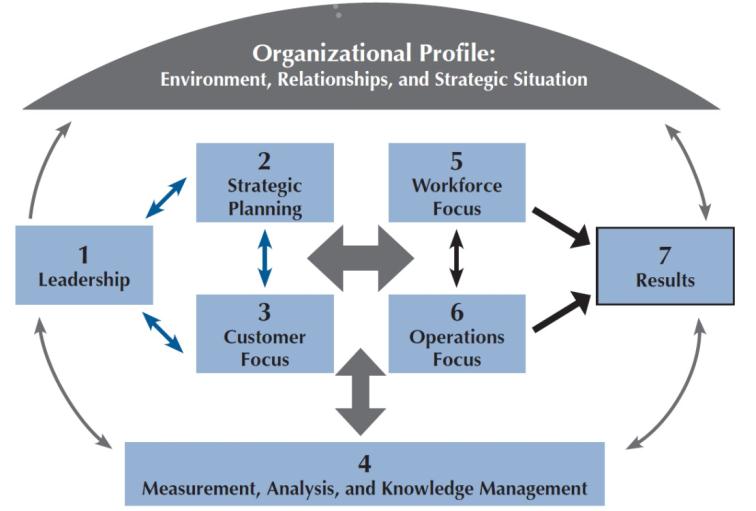 [Speaker Notes: In conclusion, the Baldrige Criteria can be used effectively as an umbrella or systemic model for organizational performance excellence. In addition to using the Baldrige Criteria as a roadmap to organizational excellence, you might use Six Sigma, Lean, or a variety of other performance improvement tools to help improve processes identified by thoughtful application of the Criteria. 
The Baldrige Criteria focus on organizational improvement and innovation systems. Six Sigma and Lean methodologies drive waste and inefficiencies out of processes that users of the Baldrige Criteria identify for improvement. Six Sigma, Lean, and ISO 9001 focus on organizational improvement and innovation processes.]
For More Information
Criteria booklets and free Criteria content
Self-assessment tools 
Organizational assessments
Training, conferences, and executive education
Award recipient profiles
Case studies
Connections to the Baldrige community
www.nist.gov/baldrige 
baldrige@nist.gov
(301) 975-2036
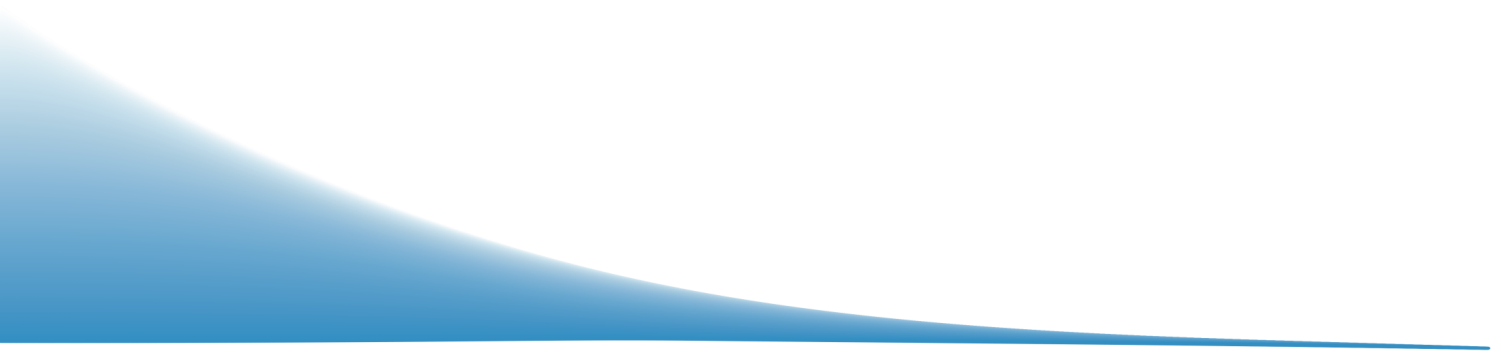 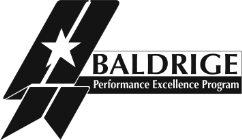 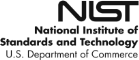 Baldrige Performance Excellence Program | www.nist.gov/baldrige